VA Heart Failure and IHI’s Five Million Lives Campaign
Paul Heidenreich MD, MS
Barry Massie MD
Anju Sahay PhD
Robert Jesse MD, PhD
7/9/2007
[Speaker Notes: VA Heart Failure and IHI’s Five Million Lives Campaign

Paul Heidenreich MD, MS
Barry Massie MD
Anju Sahay PhD
Robert Jesse MD, PhD
7/9/2007]
The Institute for Healthcare Improvement (IHI)
Save 100,000 lives campaign
Reduce hospital mortality
Rapid response teams
Better acute MI Care
Prevent adverse drug events
Prevent central line infections
Prevent ventilator-associated pneumonia
Prevent surgical site infections
[Speaker Notes: The Institute for Healthcare Improvement (IHI)

Save 100,000 lives campaign
Reduce hospital mortality
Rapid response teams
Better acute MI Care
Prevent adverse drug events
Prevent central line infections
Prevent ventilator-associated pneumonia
Prevent surgical site infections]
100K Lives Campaign
3100 Hospitals participated
18 months
124,000 lives saved
[Speaker Notes: 100K Lives Campaign

3100 Hospitals participated
18 months
124,000 lives saved]
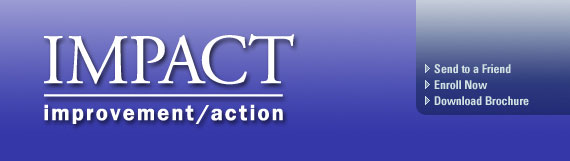 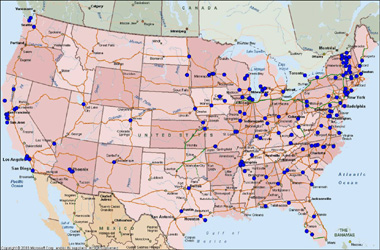 VA Members
West Roxbury
Tampa
VISN 23
[Speaker Notes: IMPACT]
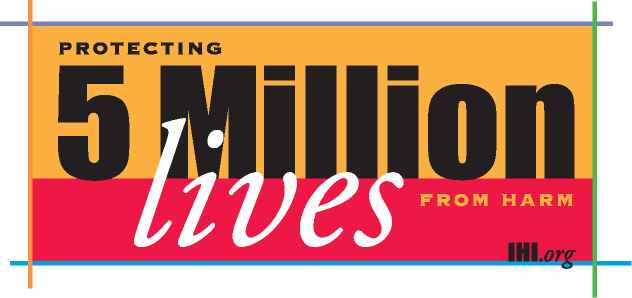 [Speaker Notes: 5 Million Lives]
The Institute for Healthcare Improvement
Many more patients are harmed than killed

37 million hospitalizations/year in the US
40-50 injuries/100 admissions
15 million are harmed/year in US hospitals
40,000 / day

Goal:  	Eliminate harm to 5 million 				patients over the next two years
[Speaker Notes: The Institute for Healthcare Improvement

Many more patients are harmed than killed
37 million hospitalizations/year in the US
40-50 injuries/100 admissions
15 million are harmed/year in US hospitals
40,000 / day

Goal: Eliminate harm to 5 million patients over the next two years]
IHI Definition of Medical Harm
Unintended physical injury resulting from or contributed to by medical care (including the absence of indicated medical treatment), that requires additional monitoring, treatment or hospitalization, or that results in death.
[Speaker Notes: IHI Definition of Medical Harm

Unintended physical injury resulting from or contributed to by medical care (including the absence of indicated medical treatment), that requires additional monitoring, treatment or hospitalization, or that results in death.]
IHISave 5 Million Lives From Harm
Prevent pressure ulcers
Reduce MRSA
Prevent harm from high-alert medications
Reduce Surgical Complications
Deliver reliable evidence-based care for heart failure
Get boards on board
[Speaker Notes: IHI Save 5 Million Lives From Harm

Prevent pressure ulcers
Reduce MRSA
Prevent harm from high-alert medications
Reduce Surgical Complications
Deliver reliable evidence-based care for heart failure
Get boards on board]
IHI 5 Million Lives Campaign: Heart Failure
Goal:  Deliver reliable evidence-based care for congestive heart failure … to reduce admissions.
Reduce the readmission rate by 50% by December 2008
[Speaker Notes: IHI 5 Million Lives Campaign: Heart Failure

Goal:  Deliver reliable evidence-based care for congestive heart failure … to reduce admissions.
Reduce the readmission rate by 50% by December 2008]
IHI 5 Million Lives Campaign
Heart Failure Key Interventions
Measure Left Ventricular Ejection Fraction (EF)
ACE inhibitor or ARB at Discharge if EF<40%
Anticoagulation if Atrial Fib. at Discharge
Influenza vaccine
Pneumoccocal vaccine
Smoking Cessation counseling
Discharge instructions
CMS: in 2005 only 54% of eligible patients received all interventions
[Speaker Notes: Heart Failure Key Interventions

Measure Left Ventricular Ejection Fraction (EF)
ACE inhibitor or ARB at Discharge if EF<40%
Anticoagulation if Atrial Fib. at Discharge
Influenza vaccine
Pneumoccocal vaccine
Smoking Cessation counseling
Discharge instructions]
Heart Failure Other Interventions to Consider
Beta-Blocker at Discharge if EF<40%
Discharge Contract
Statins for coronary disease
Spironolactone for certain high risk patients
[Speaker Notes: Heart Failure Other Interventions to Consider

Beta-Blocker at Discharge if EF<40%
Discharge Contract
Statins for coronary disease
Spironolactone for certain high risk patients]
IHI 5 Million Lives Campaign
Getting Started
Form a team
Focus on a specific cohort (e.g. those being discharged home)
Standardize Protocols
Nursing
Discharge
Link treatment orders to results of EF testing
Need to capture the LVEF numerically
Use Case Managers
[Speaker Notes: Getting Started

Form a team
Focus on a specific cohort (e.g. those being discharged home)
Standardize Protocols
Nursing
Discharge
Link treatment orders to results of EF testing
Need to capture the LVEF numerically
Use Case Managers]
IHI 5 Million Lives Campaign
Discharge Checklist
Reconcile Medications
Teach Back
Follow up phone call in 48 hours
Medication check
Physician visit
1 week for average risk patients
48 hours for high risk patients
Case management for high risk patients
[Speaker Notes: Discharge Checklist

Reconcile Medications
Teach Back
Follow up phone call in 48 hours
Medication check
Physician visit
1 week for average risk patients
48 hours for high risk patients
Case management for high risk patients]
IHI:  Recommended Actions
Identify population of patients with CHF
Develop standard order sets/protocols 
Implement process for reliably providing automatic smoking cessation counseling for all patients identified on admission with smoking history
Implement process for automatically providing pneumococcal and influenza vaccine
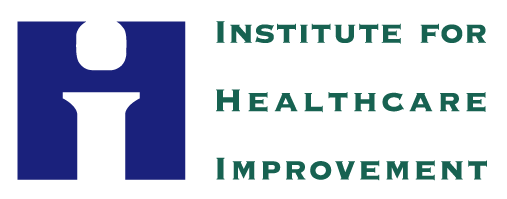 [Speaker Notes: IHI:  Recommended Actions

Identify population of patients with CHF
Develop standard order sets/protocols 
Implement process for reliably providing automatic smoking cessation counseling for all patients identified on admission with smoking history
Implement process for automatically providing pneumococcal and influenza vaccine]
IHI:  Recommended Actions
Begin discharge assessment and teaching on admission
Standardize CHF teaching elements and ensure skill of staff who are teaching patients
Use “Ask Me 3” and Teachback methods to ensure “same pageness” with patient
Establish linkages with home health and primary care for each patient
Assess each patient’s situation for ability to follow through on discharge instructions and ensure barriers are addressed
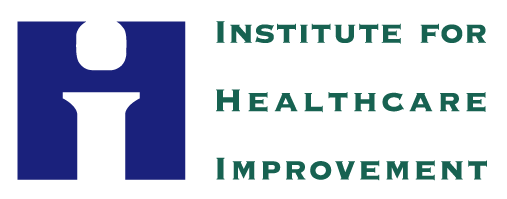 [Speaker Notes: IHI:  Recommended Actions

Begin discharge assessment and teaching on admission
Standardize CHF teaching elements and ensure skill of staff who are teaching patients
Use “Ask Me 3” and Teachback methods to ensure “same pageness” with patient
Establish linkages with home health and primary care for each patient
Assess each patient’s situation for ability to follow through on discharge instructions and ensure barriers are addressed]
Process of Care VA and CMS
[Speaker Notes: Process of Care VA and CMS]
LVEF Measurement
Top 10%
% of  Heart Failure Patients
[Speaker Notes: LVEF Measurement]
ACE Inhibitors or ARBs (EF<40%)
Top 10%
% of  HF Low EF  Patients
[Speaker Notes: ACE Inhibitors or ARBs (EF<40%)]
Discharge Instructions
Top 10%
% of  Heart Failure Patients
Hospital Compare 10/2005 to 9/2006,  U. Michigan N=549, Ann Arbor VA N=89
[Speaker Notes: Discharge Instructions]
VA CHF Performance 2004-2005
% of Heart Failure Patients
[Speaker Notes: VA CHF Performance 2004-2005]
Outcome: VA and CMS
[Speaker Notes: Outcome: VA and CMS]
Mortality Rating: CMS
[Speaker Notes: Mortality Rating: CMS]
VA Trends
VA Admissions with principal diagnosis of heart failure.
1998-2005
[Speaker Notes: VA Trends

VA Admissions with principal diagnosis of heart failure.
1998-2005]
VA Heart Failure 30-Day Readmission
[Speaker Notes: VA Heart Failure 30-Day Readmission]
VA Heart Failure 30-Day Mortality
CMS 11%
[Speaker Notes: VA Heart Failure 30-Day Mortality]
Summary
Process of care is good compared to CMS, but has room for improvement.
Difficult to judge outcome measures.
Focus area: discharge-handoff
Patient contract
Early Follow-up
[Speaker Notes: Summary

Process of care is good compared to CMS, but has room for improvement.
Difficult to judge outcome measures.
Focus area: discharge-handoff
Patient contract
Early Follow-up]